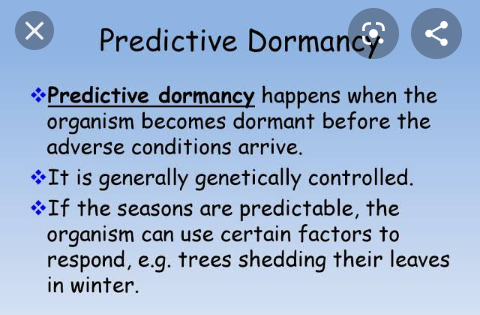 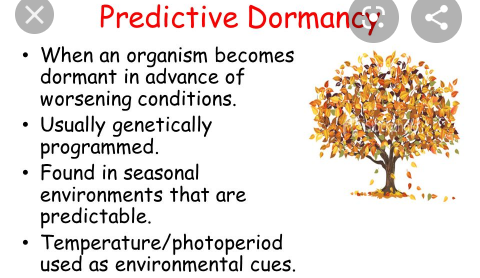 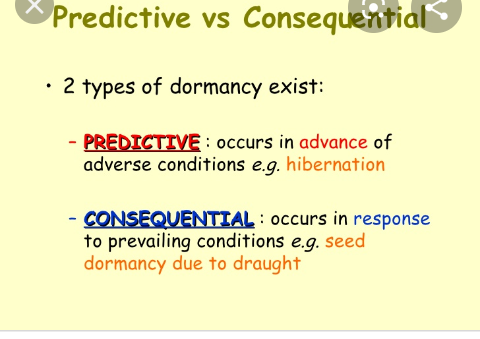 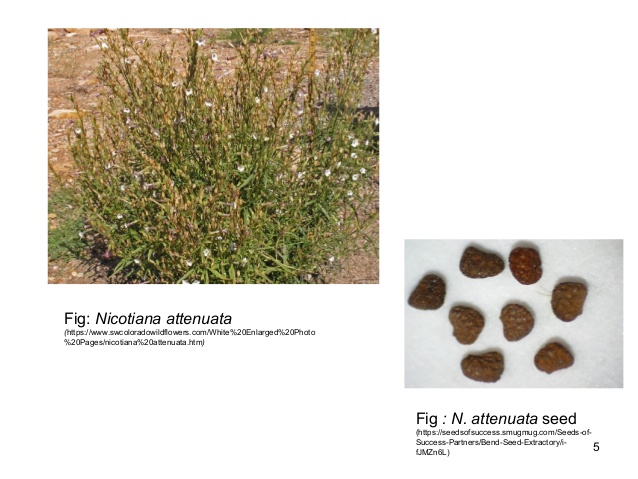 Causes of dormancy:
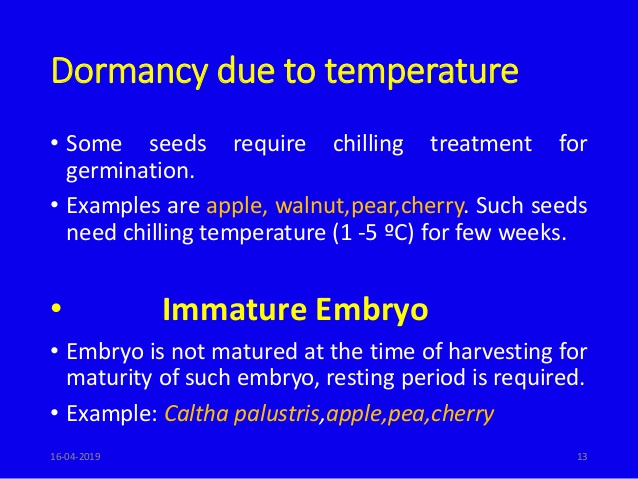 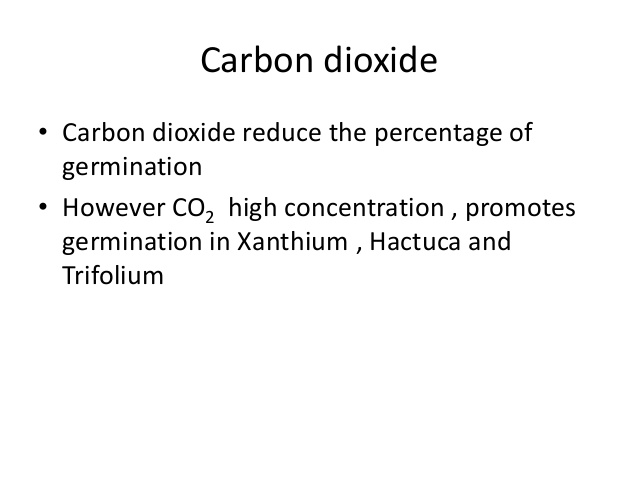 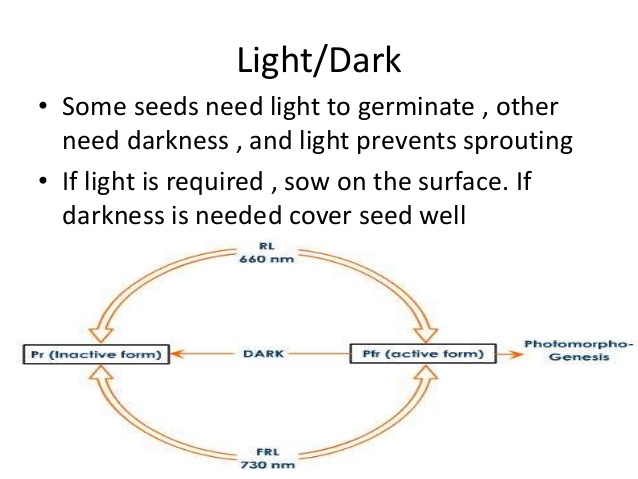 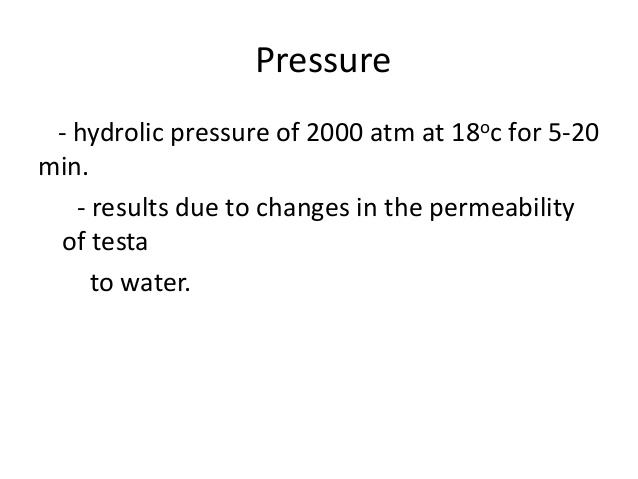 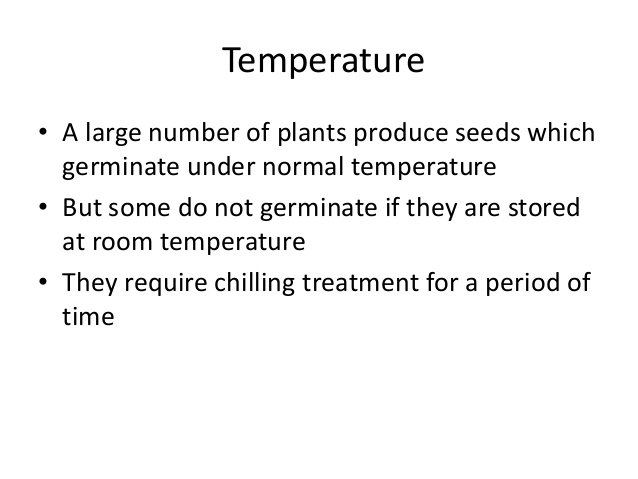 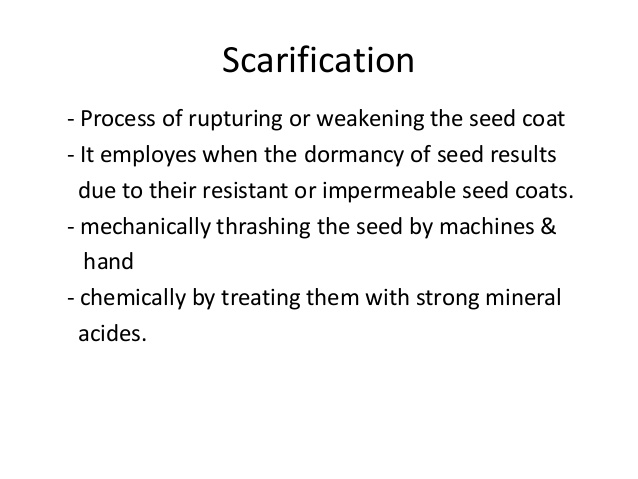 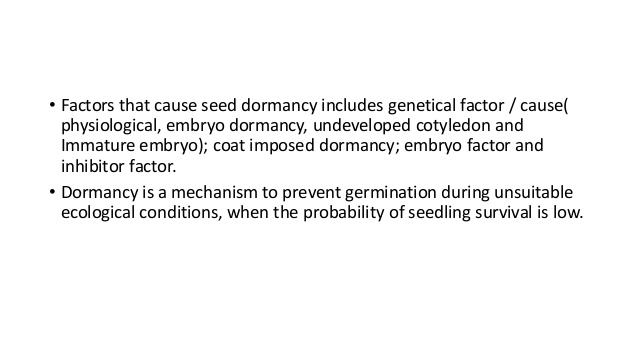 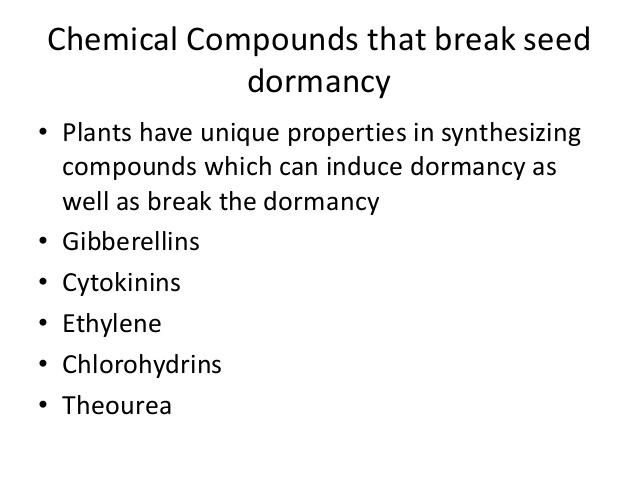 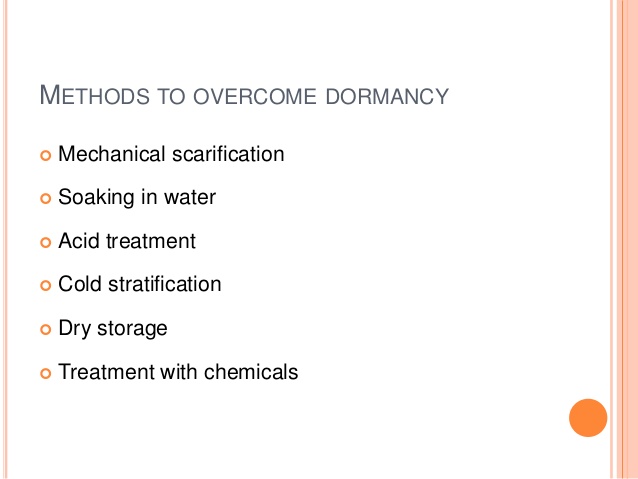 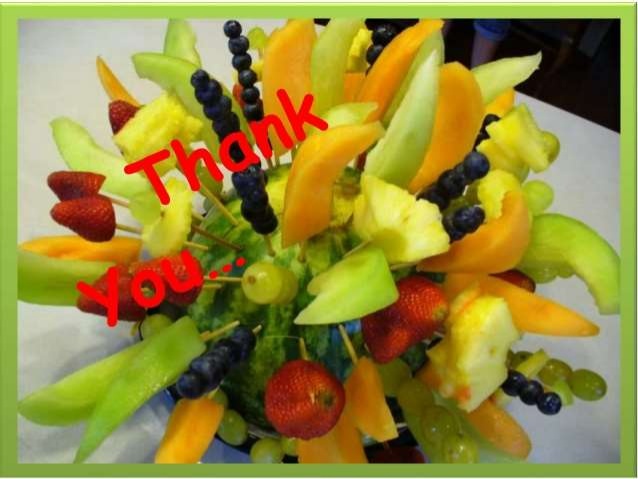